Colorado Communities Still Need Local Tobacco Retail Licensing
August 2020
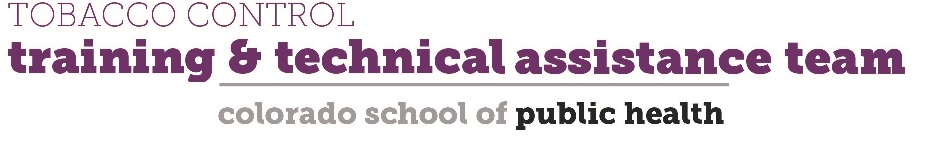 Build on Strengthens in State and Federal Law
[Speaker Notes: Evidence based local tobacco retail licensing policies can help counter the tobacco industry’s predatory practices that disproportionately affect youth of color (e.g. not including policy language that penalize minors for possession, use, and purchase of tobacco products – also known as PUP laws).]
Fill Gaps in State and Federal Law
[Speaker Notes: Evidence based local tobacco retail licensing policies can help counter the tobacco industry’s predatory practices that disproportionately affect youth of color (e.g. not including policy language that penalize minors for possession, use, and purchase of tobacco products – also known as PUP laws).]
Address Equity in Tobacco Control
Inequities often arise when policies single out victims of industry targeting instead of the industries themselves.
[Speaker Notes: Evidence based local tobacco retail licensing policies can help counter the tobacco industry’s predatory practices that disproportionately affect youth of color (e.g. not including policy language that penalize minors for possession, use, and purchase of tobacco products – also known as PUP laws).]
Respond to Emerging Trends
[Speaker Notes: Evidence based local tobacco retail licensing policies can help counter the tobacco industry’s predatory practices that disproportionately affect youth of color (e.g. not including policy language that penalize minors for possession, use, and purchase of tobacco products – also known as PUP laws).]
Regulate Flavors That Attract Kids
[Speaker Notes: Evidence based local tobacco retail licensing policies can help counter the tobacco industry’s predatory practices that disproportionately affect youth of color (e.g. not including policy language that penalize minors for possession, use, and purchase of tobacco products – also known as PUP laws).]
Limit Where and How Tobacco is Sold
[Speaker Notes: Evidence based local tobacco retail licensing policies can help counter the tobacco industry’s predatory practices that disproportionately affect youth of color (e.g. not including policy language that penalize minors for possession, use, and purchase of tobacco products – also known as PUP laws).]
Ensure Equitable Compliance and Enforcement
[Speaker Notes: Evidence based local tobacco retail licensing policies can help counter the tobacco industry’s predatory practices that disproportionately affect youth of color (e.g. not including policy language that penalize minors for possession, use, and purchase of tobacco products – also known as PUP laws).]
Communicate Communities Commitment to Protect Health
[Speaker Notes: Evidence based local tobacco retail licensing policies can help counter the tobacco industry’s predatory practices that disproportionately affect youth of color (e.g. not including policy language that penalize minors for possession, use, and purchase of tobacco products – also known as PUP laws).]
Other Reasons Why Local TRL Still Matters?
[Speaker Notes: Evidence based local tobacco retail licensing policies can help counter the tobacco industry’s predatory practices that disproportionately affect youth of color (e.g. not including policy language that penalize minors for possession, use, and purchase of tobacco products – also known as PUP laws).]